Jak oszczędzać energię elektryczną?
Co to jest prąd?
Prąd jest to inaczej energia ,którą prąd elektryczny przekazuje aby dane urządzenie mogło pracować np.  Telewizor, pralka, lodówka, komputer.
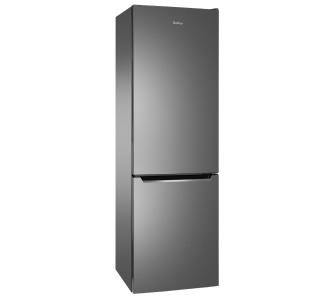 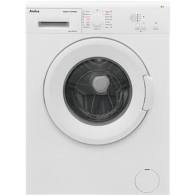 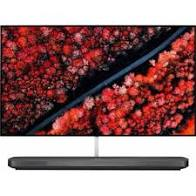 Różne sposoby wytwarzania energii elektrycznej
W Polsce głównym producentem prądu są elektrownie węglowe. Aby powstał w nich prąd, najpierw trzeba dostarczyć do nich paliwo, w tym wypadku – węgiel.
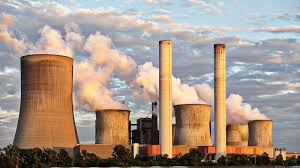 Ale jak z węgla?!
Spalając węgiel w specjalnych piecach, podgrzewa się zgromadzoną w instalacji wodę, dzięki czemu uzyskuje się parę wodną o temperaturze około 600 stopni Celsjusza oraz bardzo wysokim ciśnieniu. Następnie rozprężająca się para wprowadza w ruch turbinę połączoną wałem z generatorem prądu, wytwarzając w efekcie prąd elektryczny. Cały proces jest powtarzany 24 godziny na dobę, aby zapewnić wszystkim odbiorcom stały dopływ energii elektrycznej.
Źródła odnawialne- bardziej ekologiczny sposób
Źródłem taniej energii elektrycznej może być nie tylko węgiel czy inne surowce kopalne, ale  również źródła odnawialne – słońce, woda, wiatr czy biomasa. Pozyskiwanie energii ze źródeł odnawialnych jest ekologiczne i tańsze niż produkcja prądu z węgla.
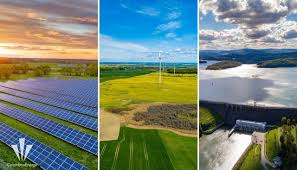 Elektrownia wodna
Energię elektryczną można wytwarzać w hydroelektrowniach, przy użyciu ogromnych turbin napędzanych wodą przepływającą pod ciśnieniem.
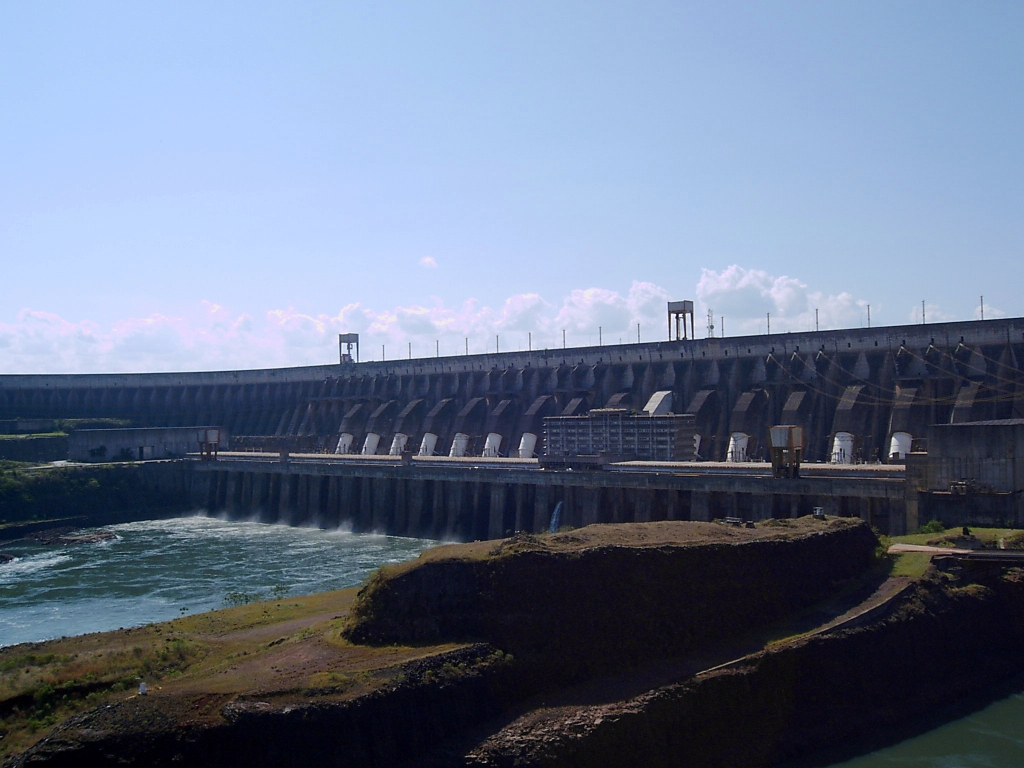 Energia z wiatru
Podobnie wytwarzana jest energia z wiatru, ale do jej produkcji potrzebne są olbrzymie wiatraki. Jak czytamy na stronie zielonaenergia.eco.pl, wiatr, wprawiając ramiona wiatraka w ruch powoduje, że powstaje energia zamieniana następnie w prąd.
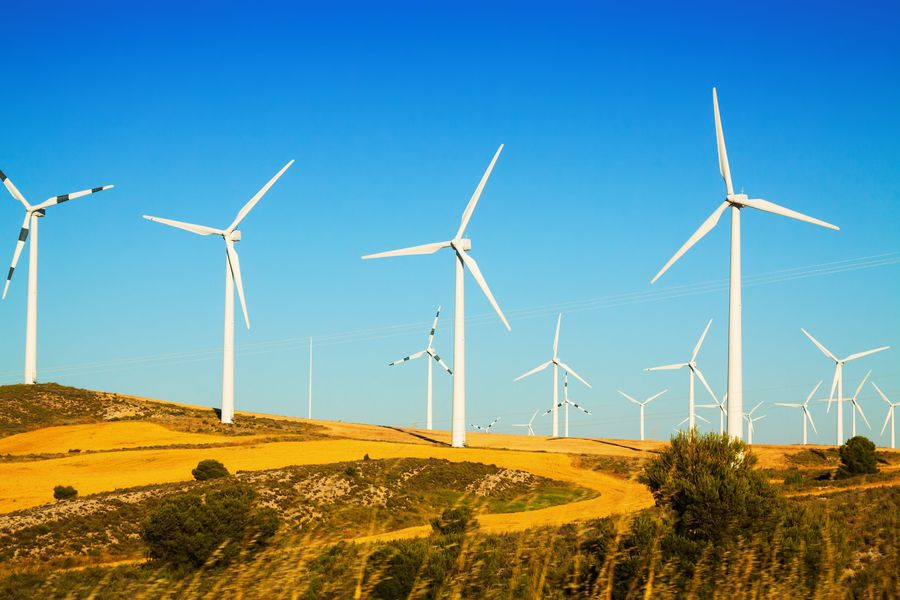 Energia od słońca
Do wykorzystania bezpośredniego energii słonecznej potrzebne jest odpowiednie urządzenie, np. ogniwa fotowoltaiczne (produkcja energii elektrycznej) lub kolektory słoneczne (pozyskiwanie energii cieplnej).
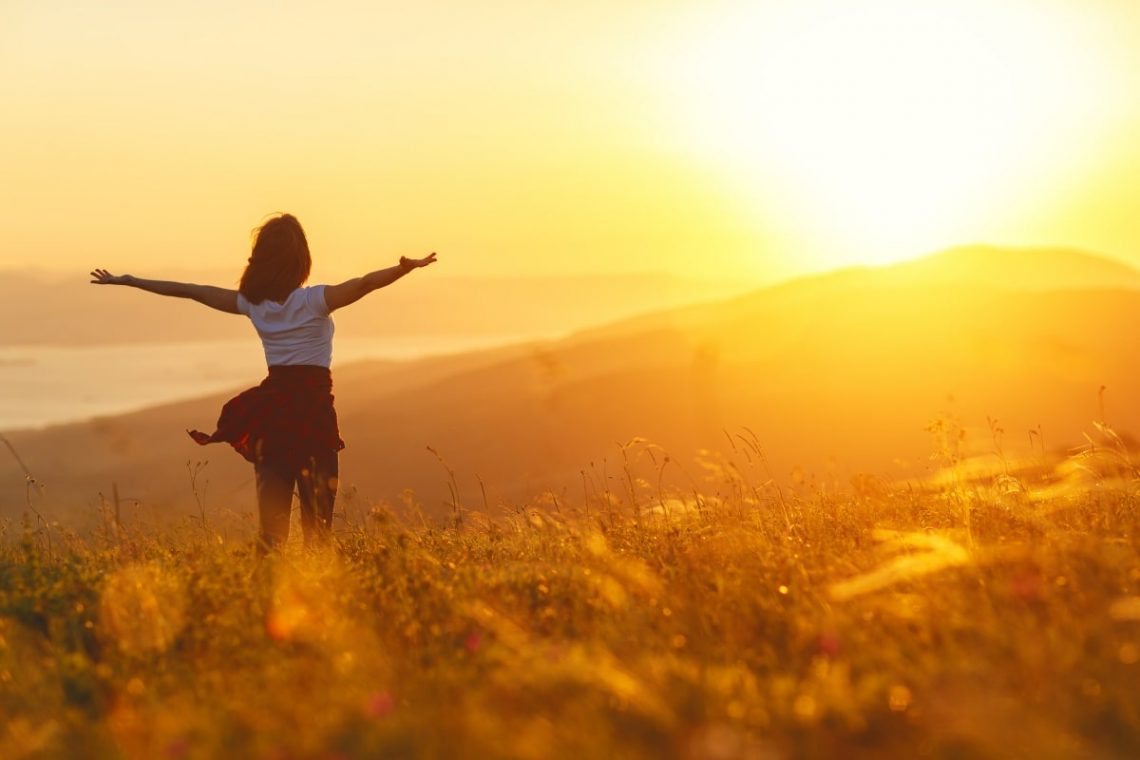 przykłady
Ogniwa fotowoltaiczne                                  Kolektory słoneczne
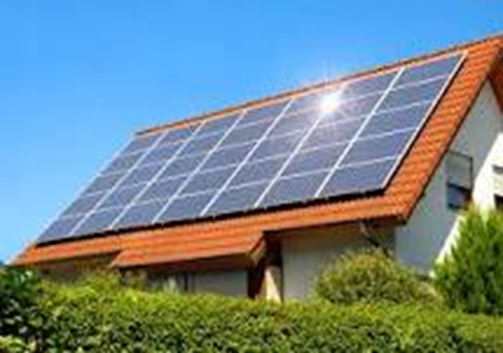 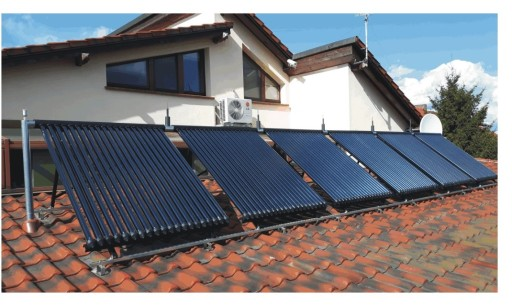